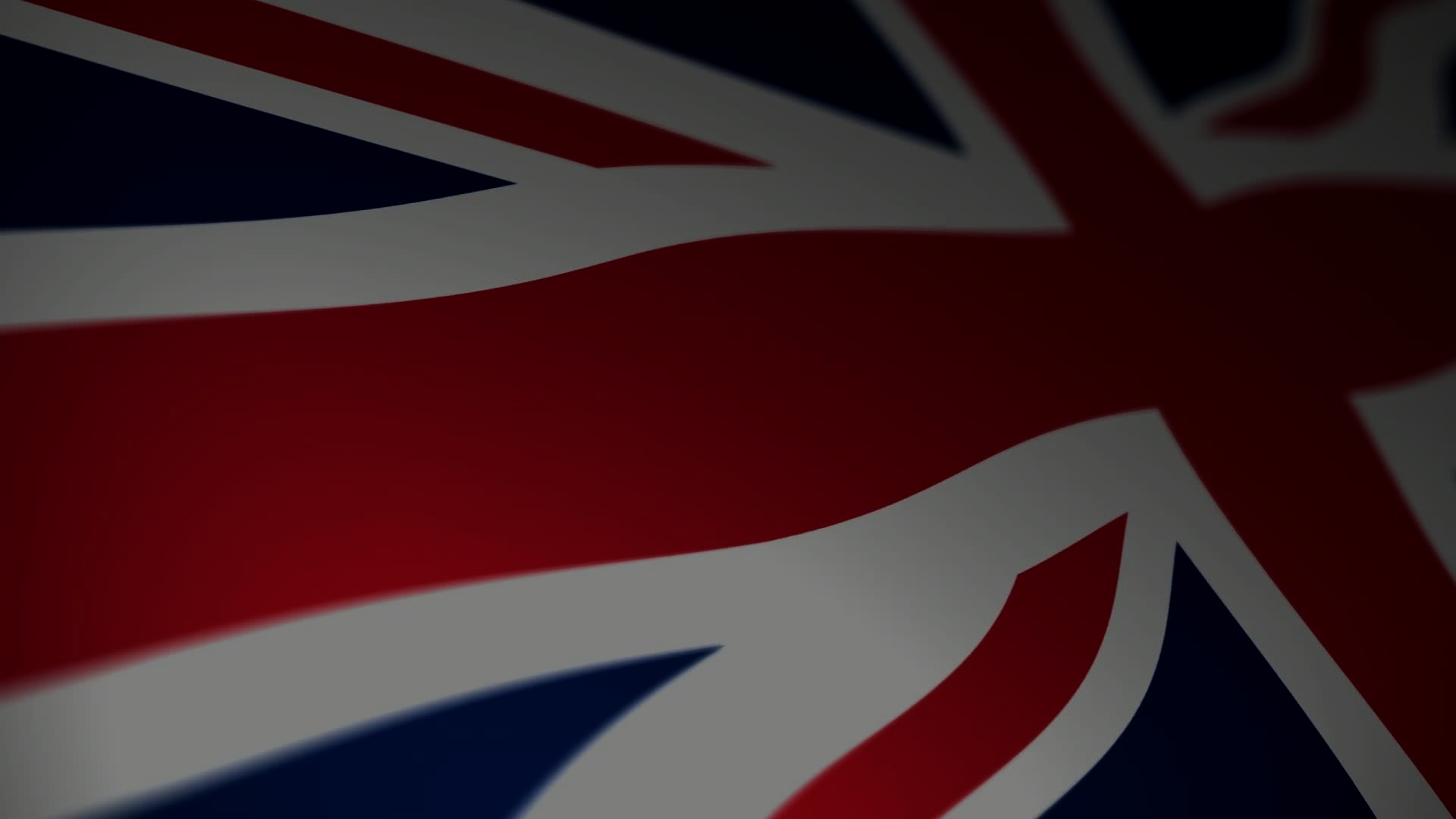 Słowak lubi angielski!
Wyławiamy talenty językowe i odnosimy sukcesy w ogólnopolskich konkursach,
a nasi uczniowie świetnie zdają egzaminy maturalne!
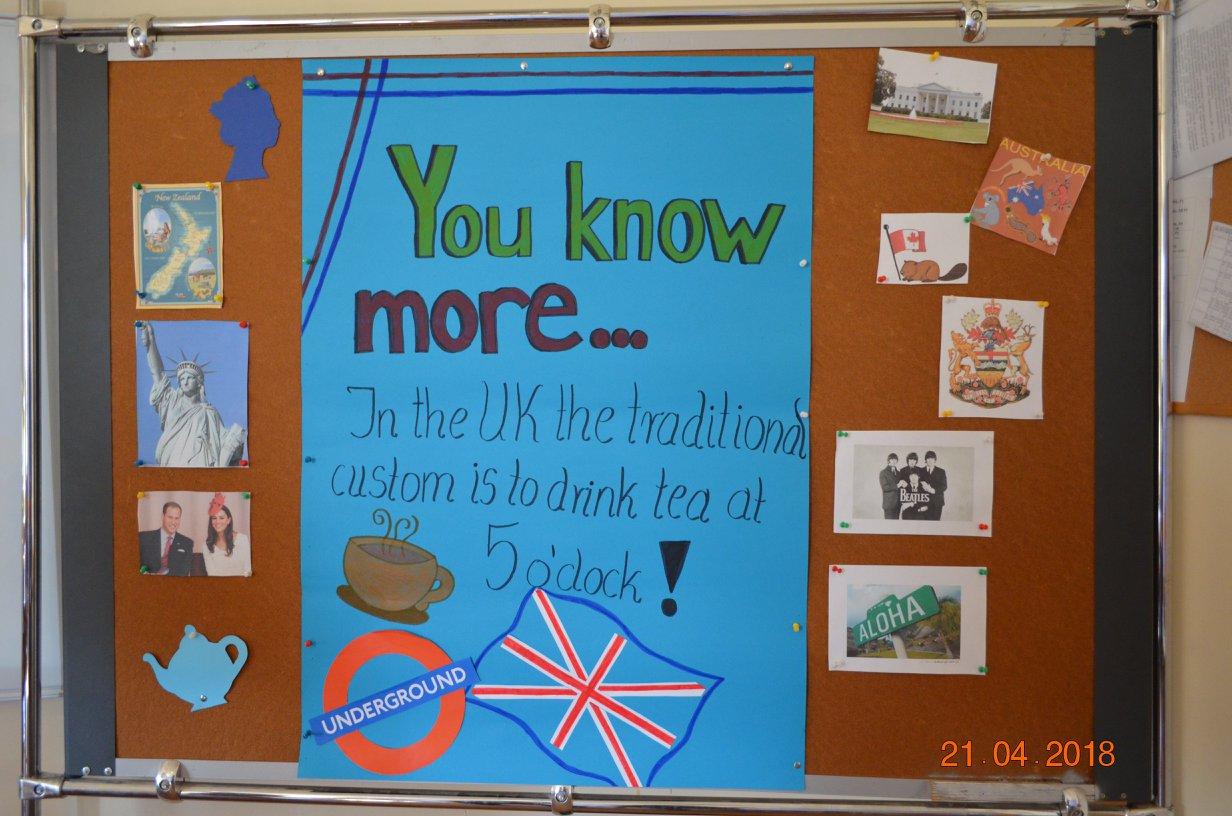 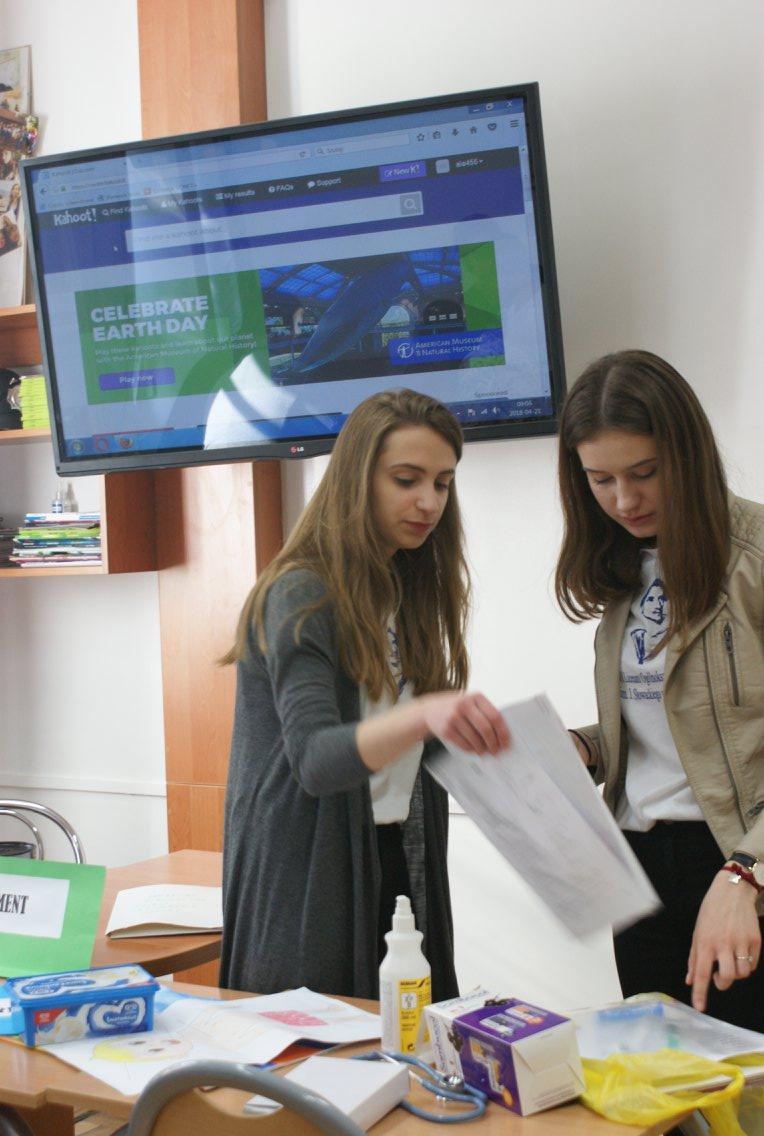 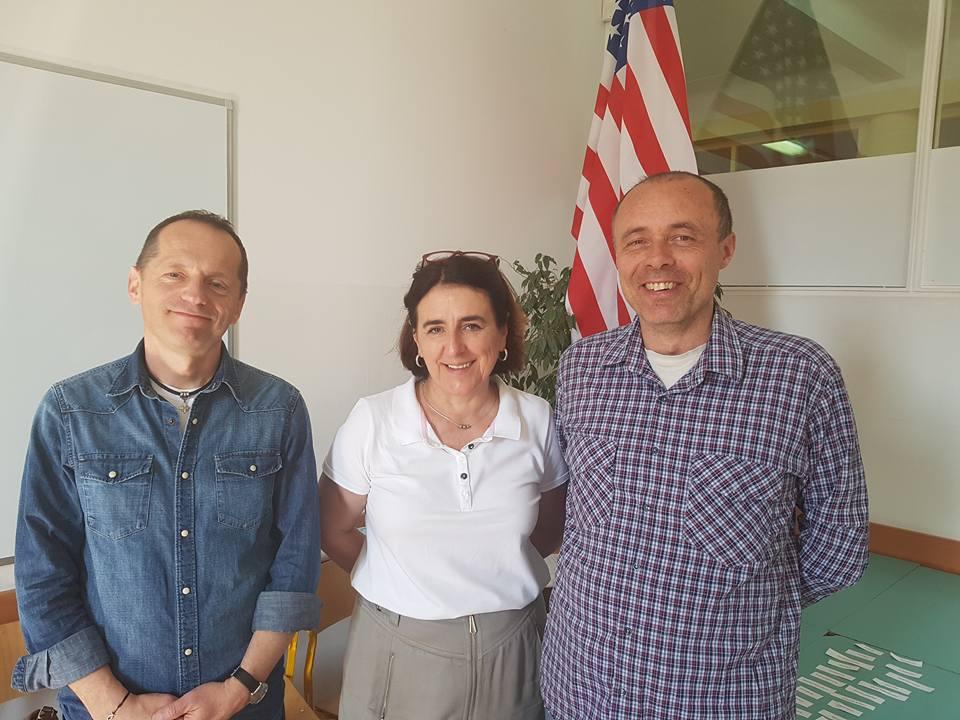 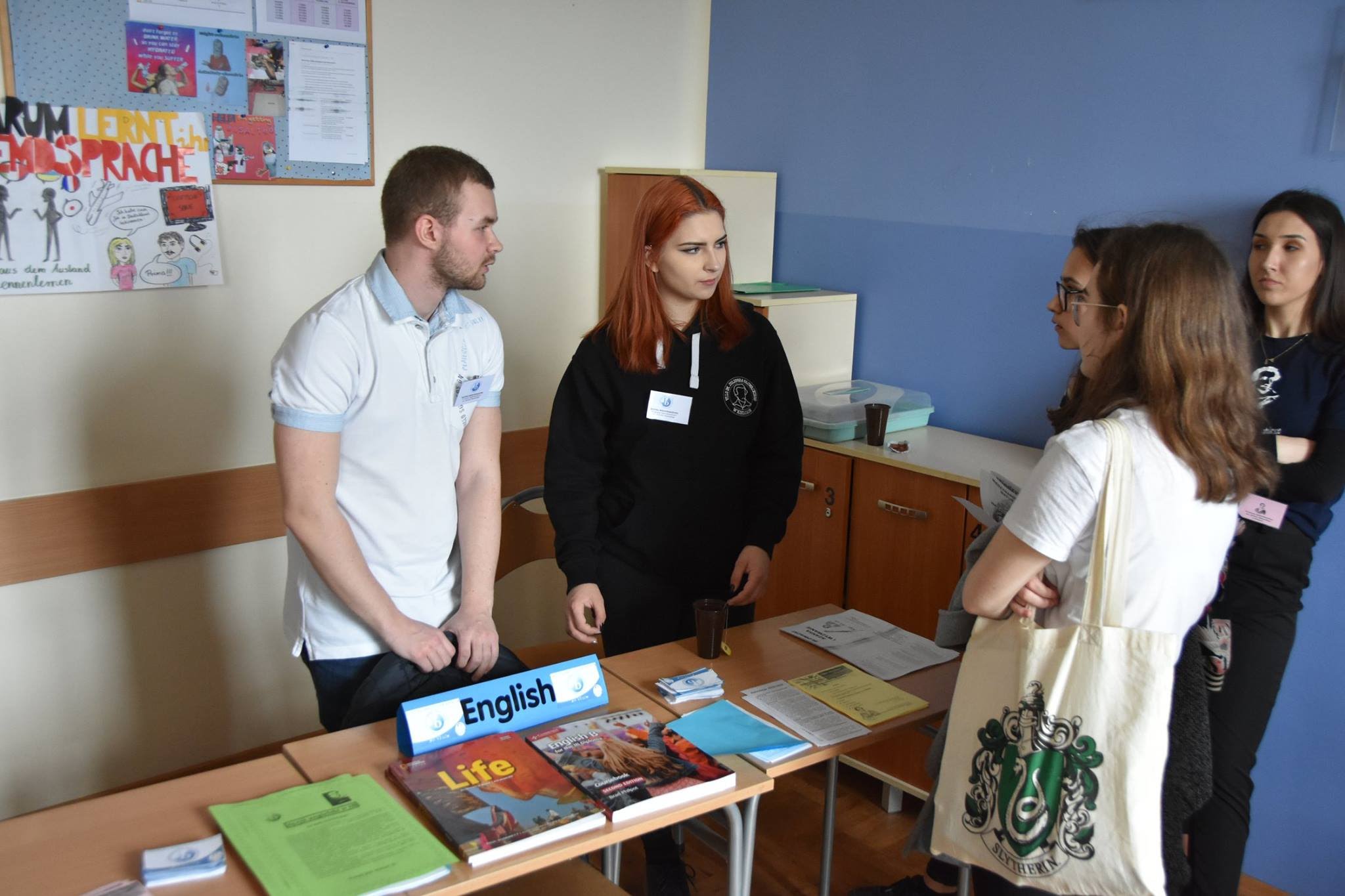 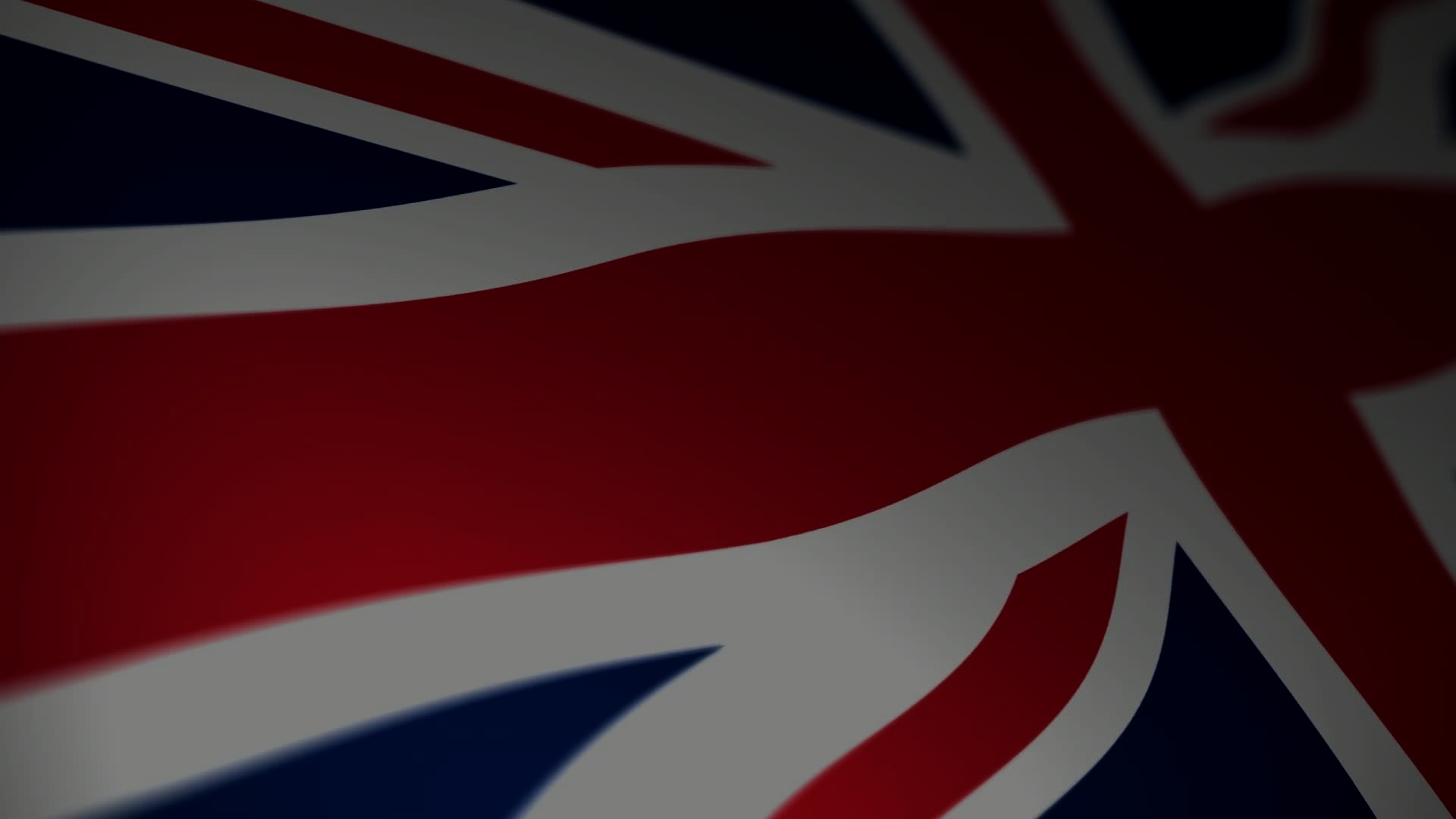 DLA UCZNIÓW NASZEJ SZKOŁY:
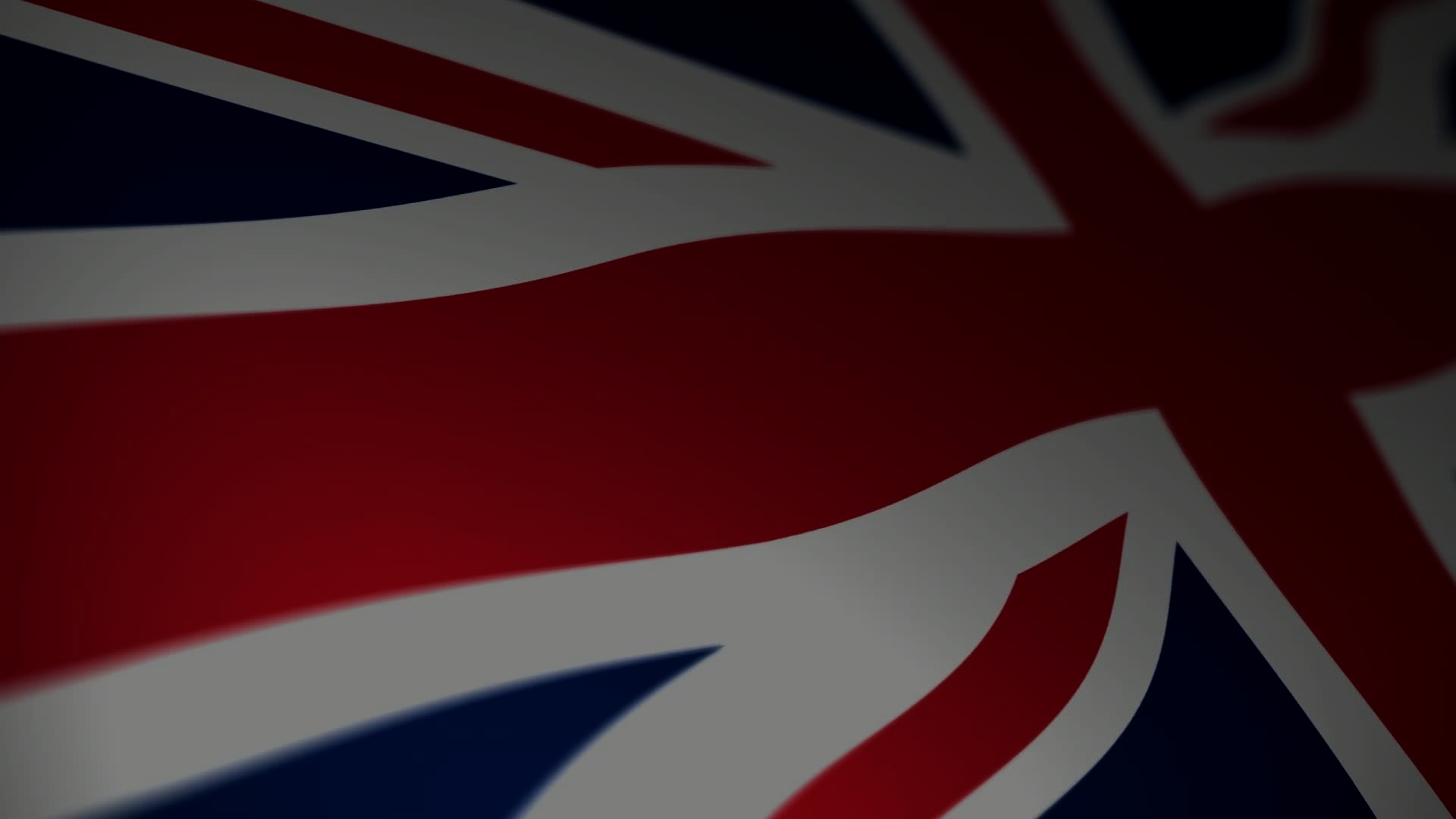 Mini Olimpiada Języka Angielskiego
W 2021 roku roku minęło już 17 lat, odkąd organizujemy nasz konkurs. 
Mini Olimpiada od lat cieszy się dużym zainteresowaniem wśród uczniów z terenu Kielc i województwa, jest objęta patronatem Kuratora Oświaty w Kielcach, a laureaci otrzymują punkty dodatkowe liczone przy rekrutacji do szkoły średniej .
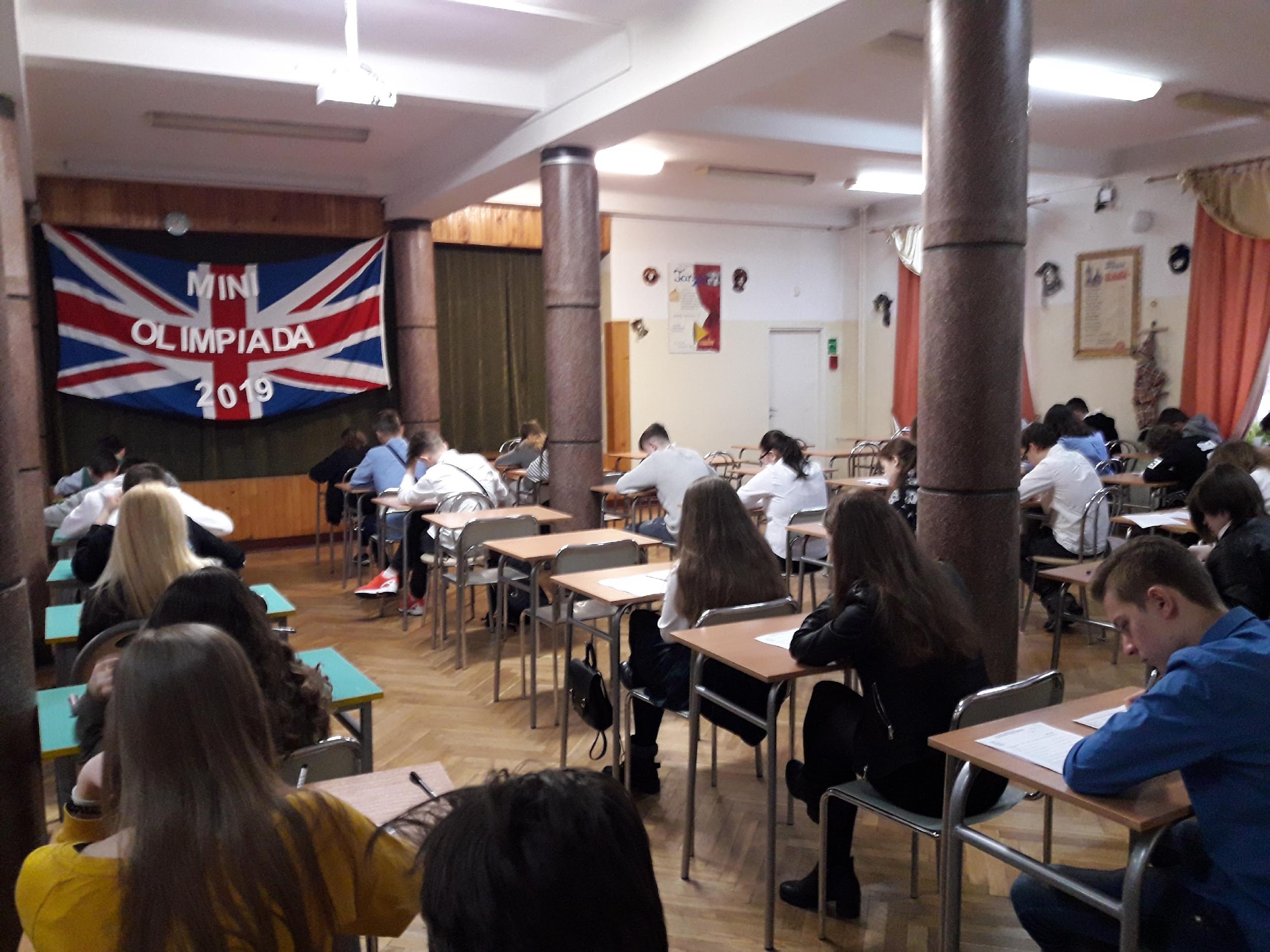 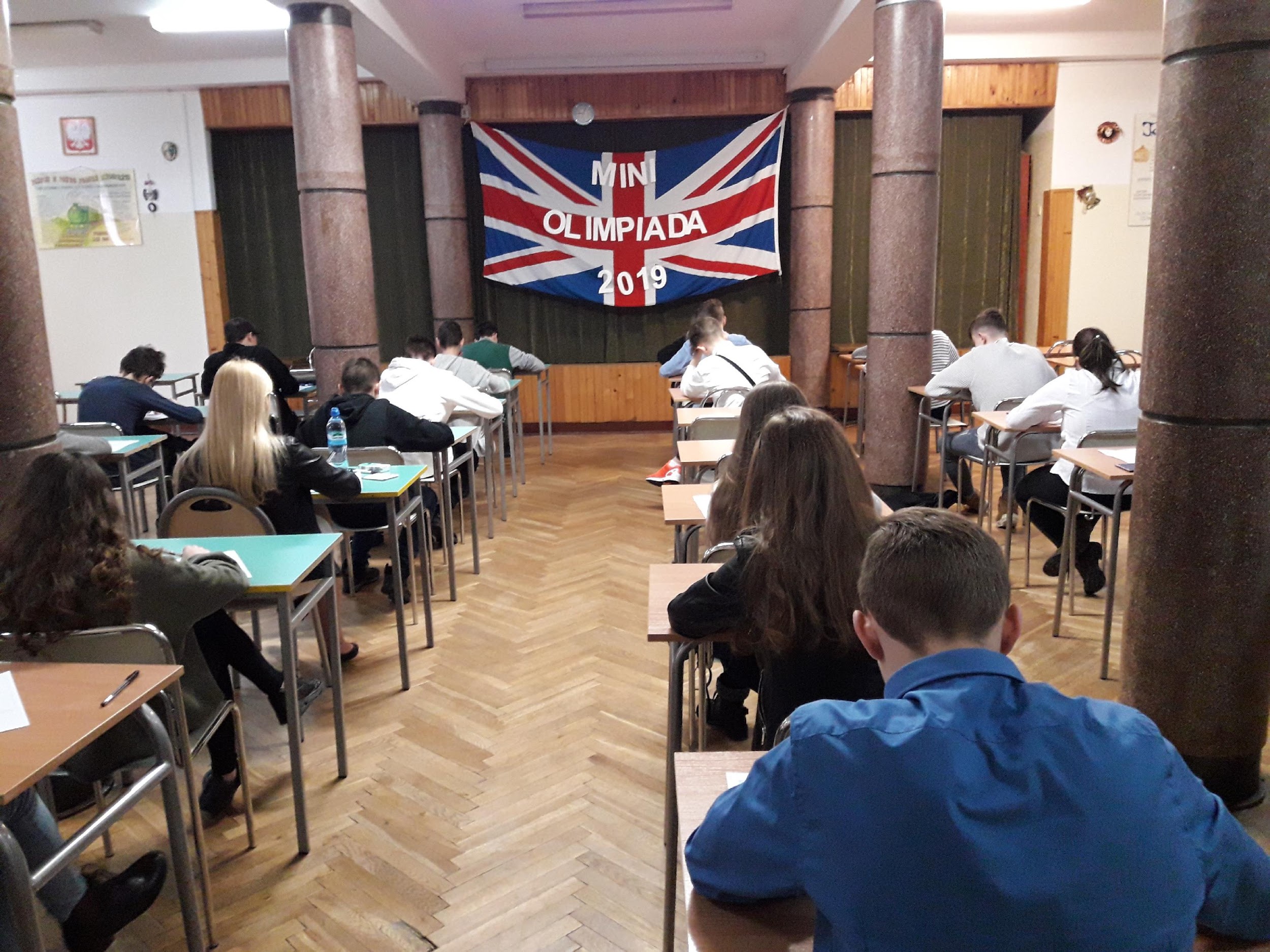 Od 4 lat Słowak organizuje konkurs wokalny dla młodych talentów 
z Kielc 
i województwa świętokrzyskiego. 

Uczestnicy ATOM-u nie tylko kształtują warsztat językowy 
i promują swój talent, ale będąc laureatami konkursu, otrzymują dodatkowe punkty na świadectwie. Konkurs jest objęty honorowym patronatem Świętokrzyskiego Kuratora Oświaty.
Świętokrzyski Konkurs Piosenki Anglojęzycznej ATOM
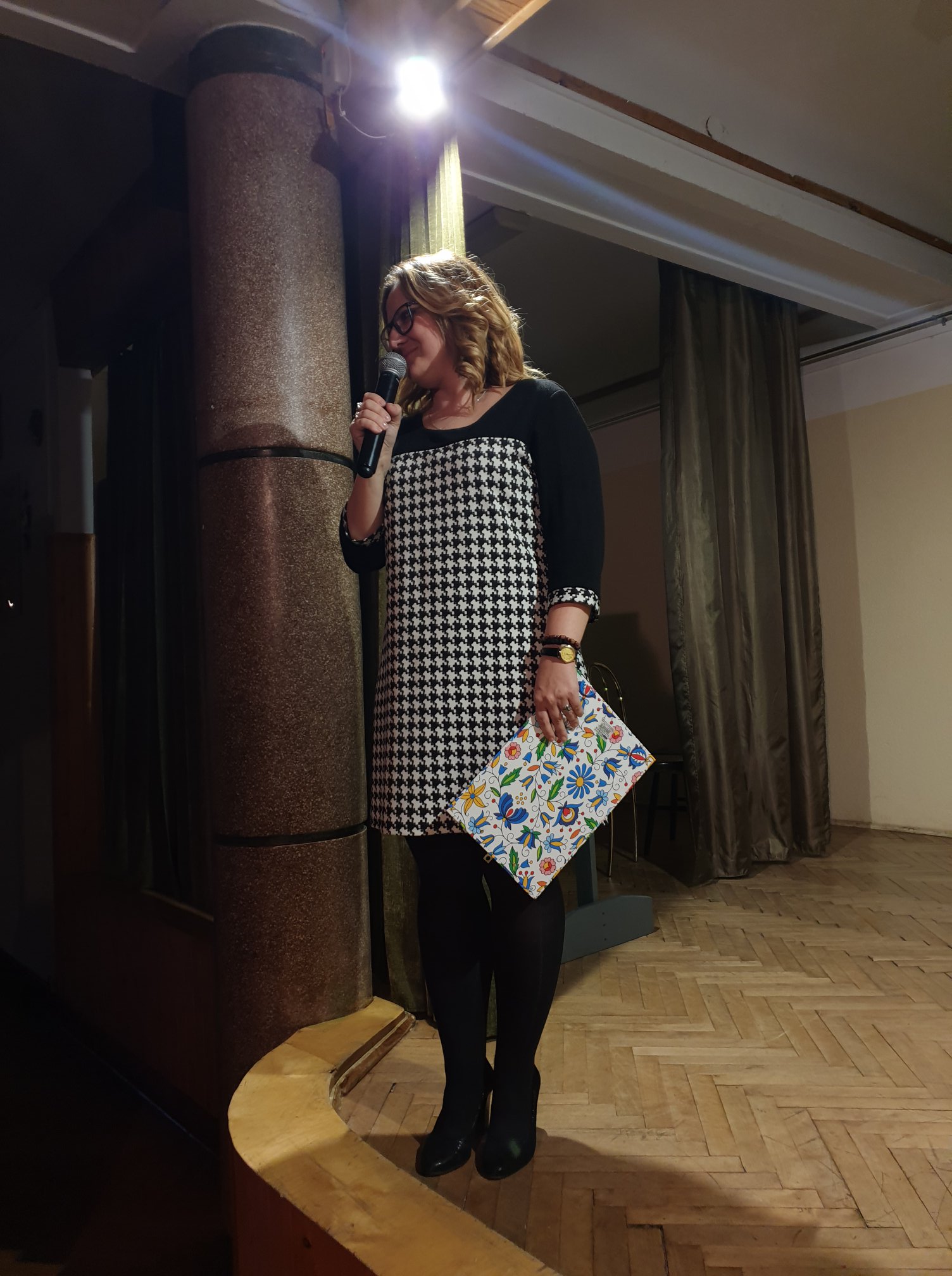 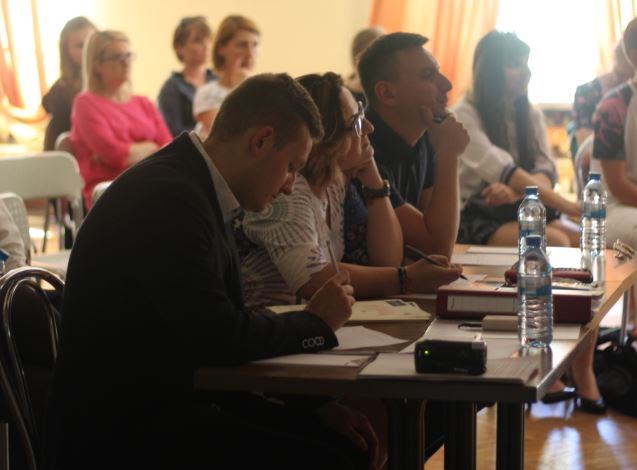 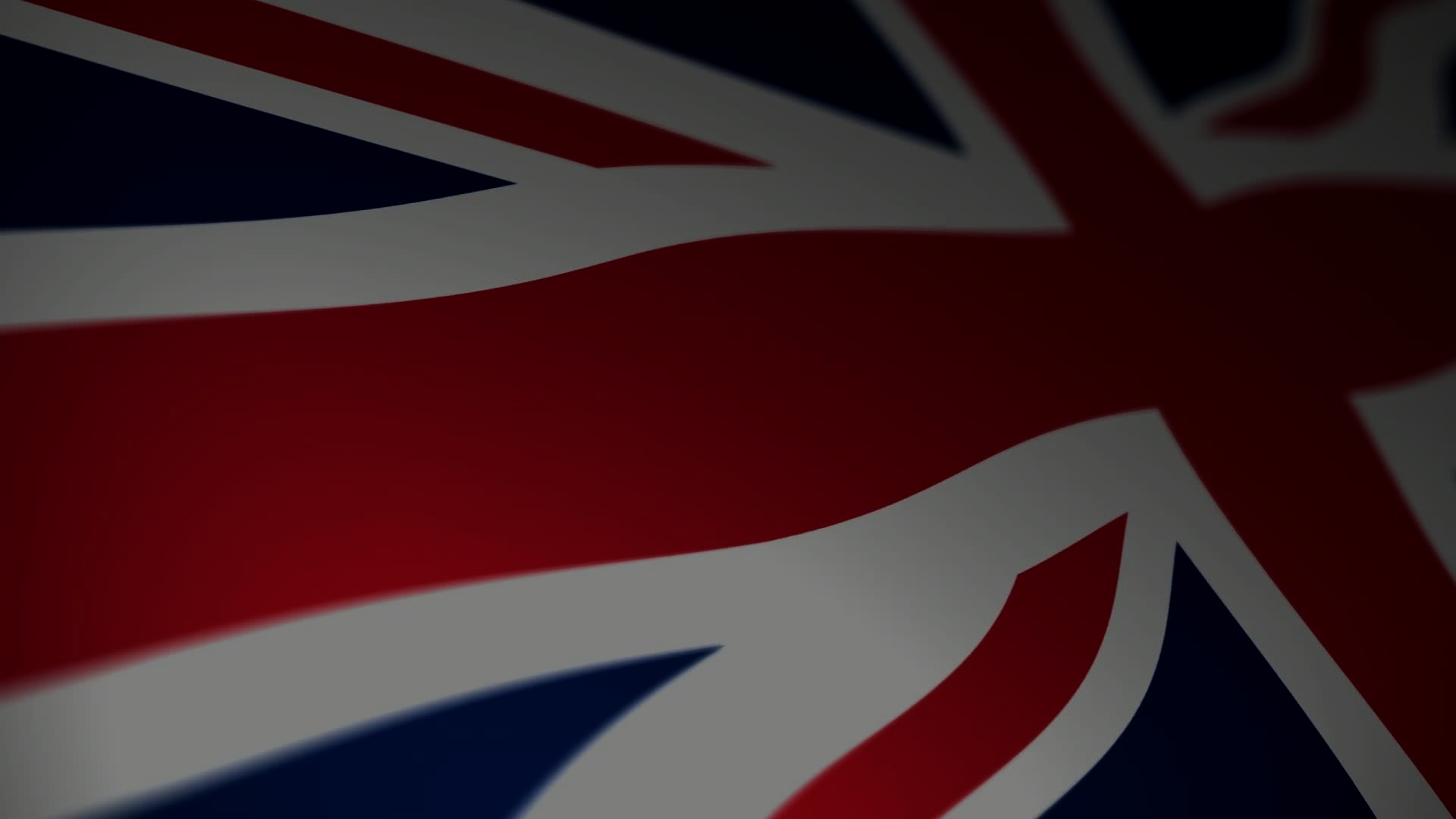 Teatr po angielsku
Miłośników języka angielskiego i sztuki teatralnej zapraszamy do teatru prowadzonego w języku angielskim! Zespół Teatralny Anglojęzyczny działa 
w naszej szkole od 2011 roku. Pierwszą sztuką, której premiera odbyła się 
25 kwietnia 2012 roku, była komedia Szekspira „Much Ado About Nothing” 
[Wiele hałasu o nic].
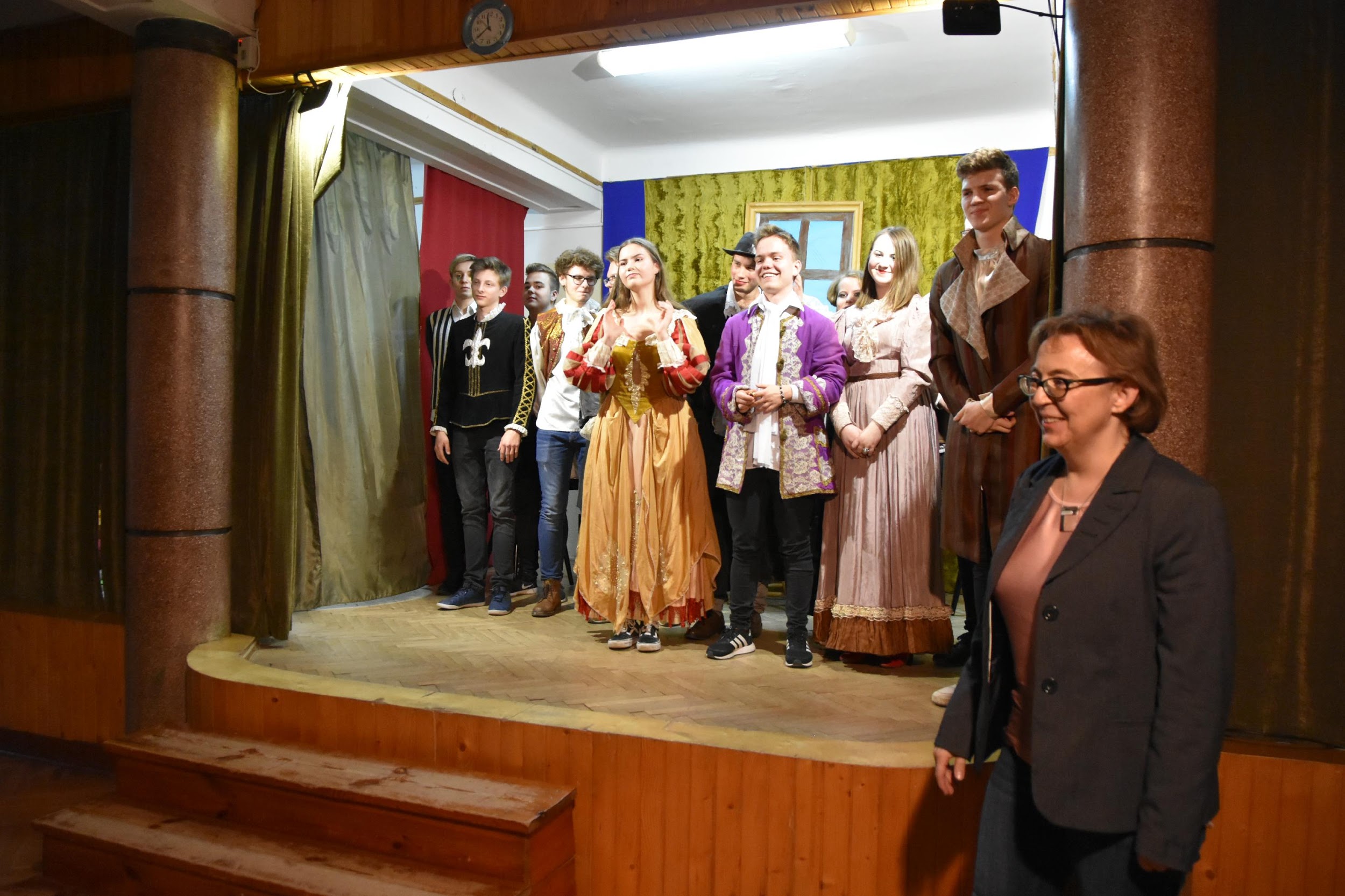 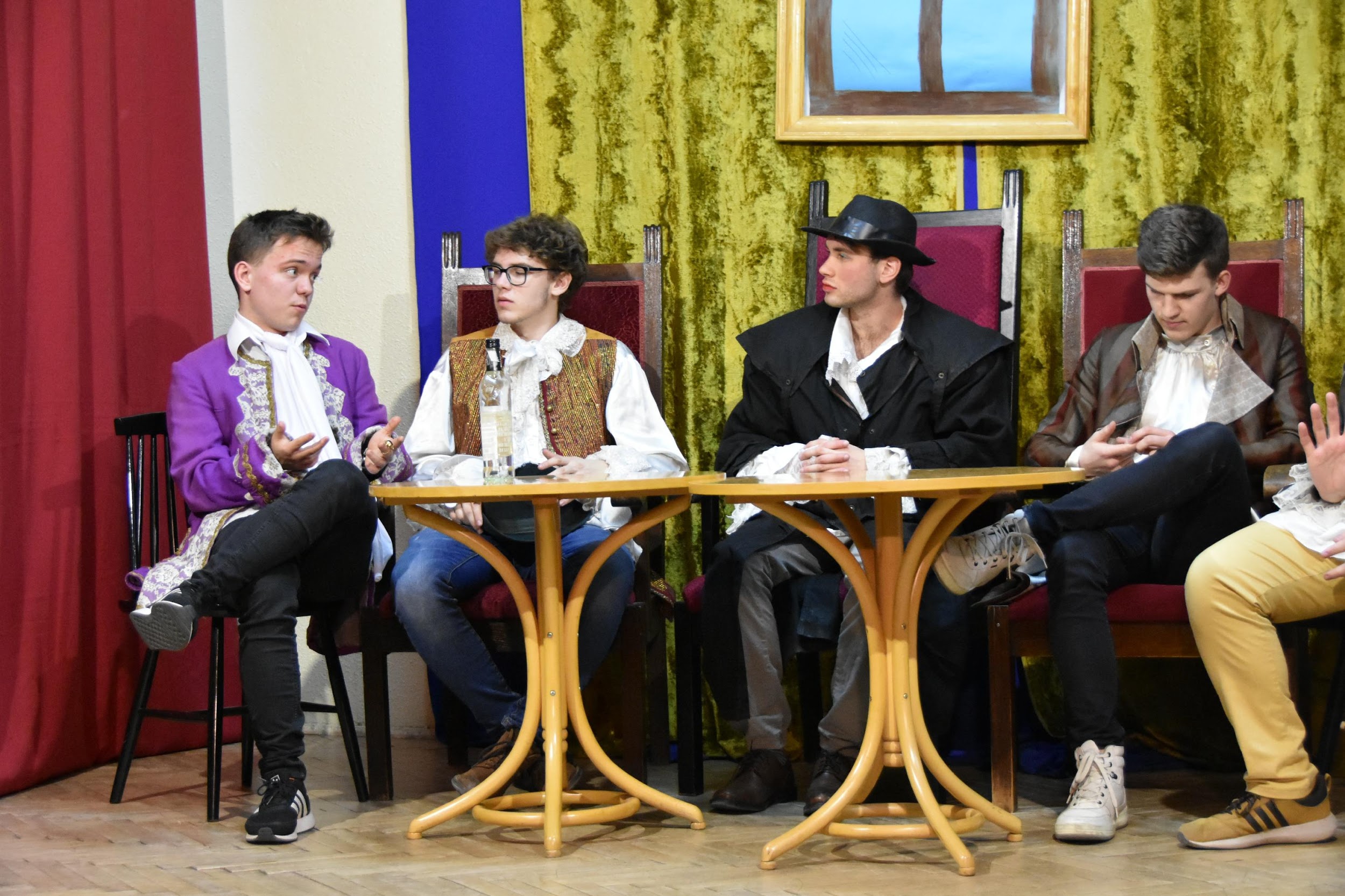 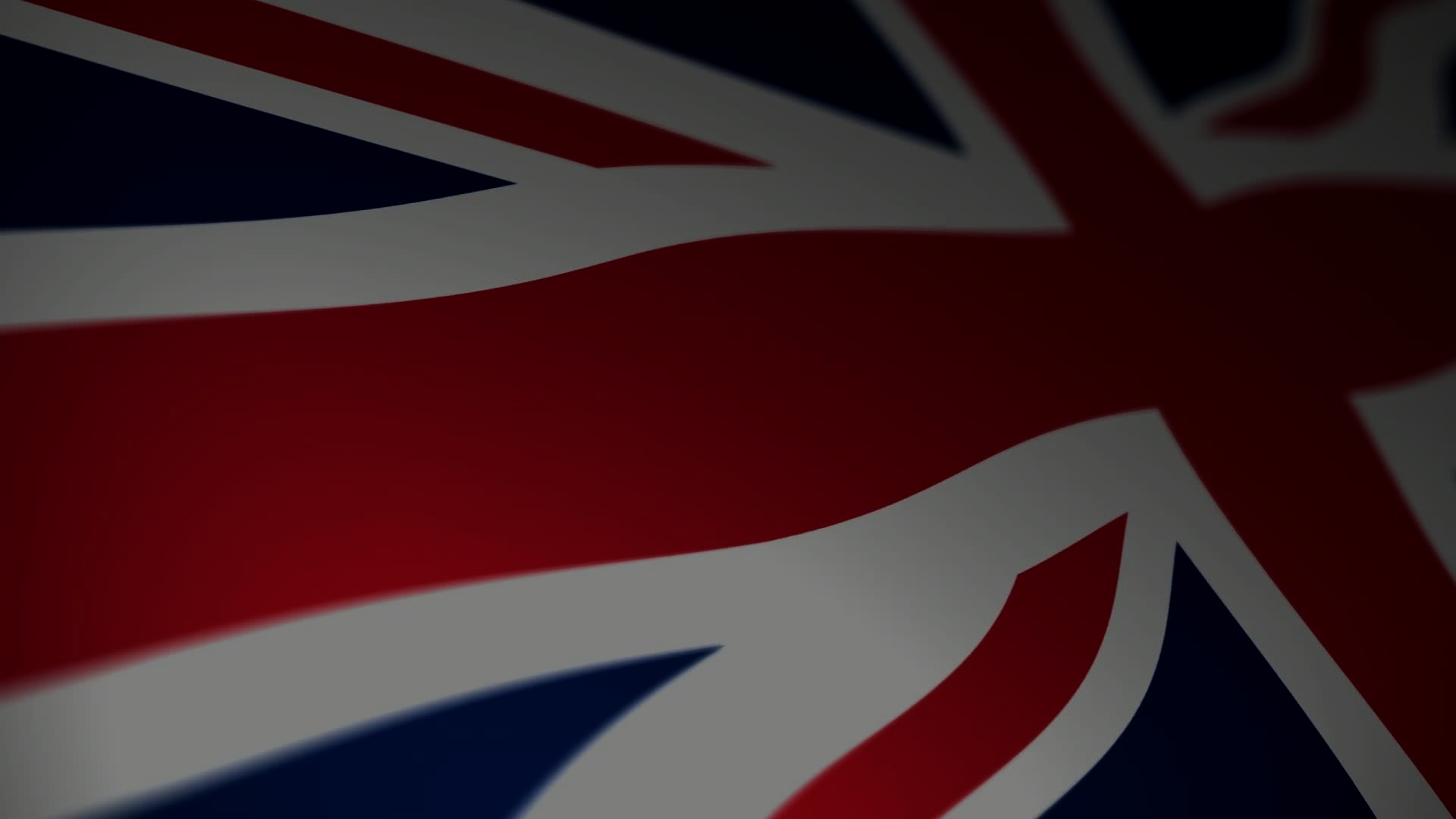 Students’ Exchange
Średnio raz na dwa lata nasza szkoła uczestniczy w wymianach językowych z młodzieżą z innych krajów. Każda wymiana młodzieżowa to szansa poznania rówieśników z innego obszaru kulturowego, uświadomienia sobie jak, z jednej strony, bardzo różnimy się od siebie w sposobie reagowania na sytuacje dnia codziennego, pod względem zwyczajów kulinarnych czy domowych.  Jednak z drugiej strony, okazuje się, że mamy podobne pragnienia, marzenia i zdecydowanie więcej nas łączy niż dzieli. Wyjazd na wymianę to także możliwość nabycia biegłości w posługiwaniu się językami obcymi.
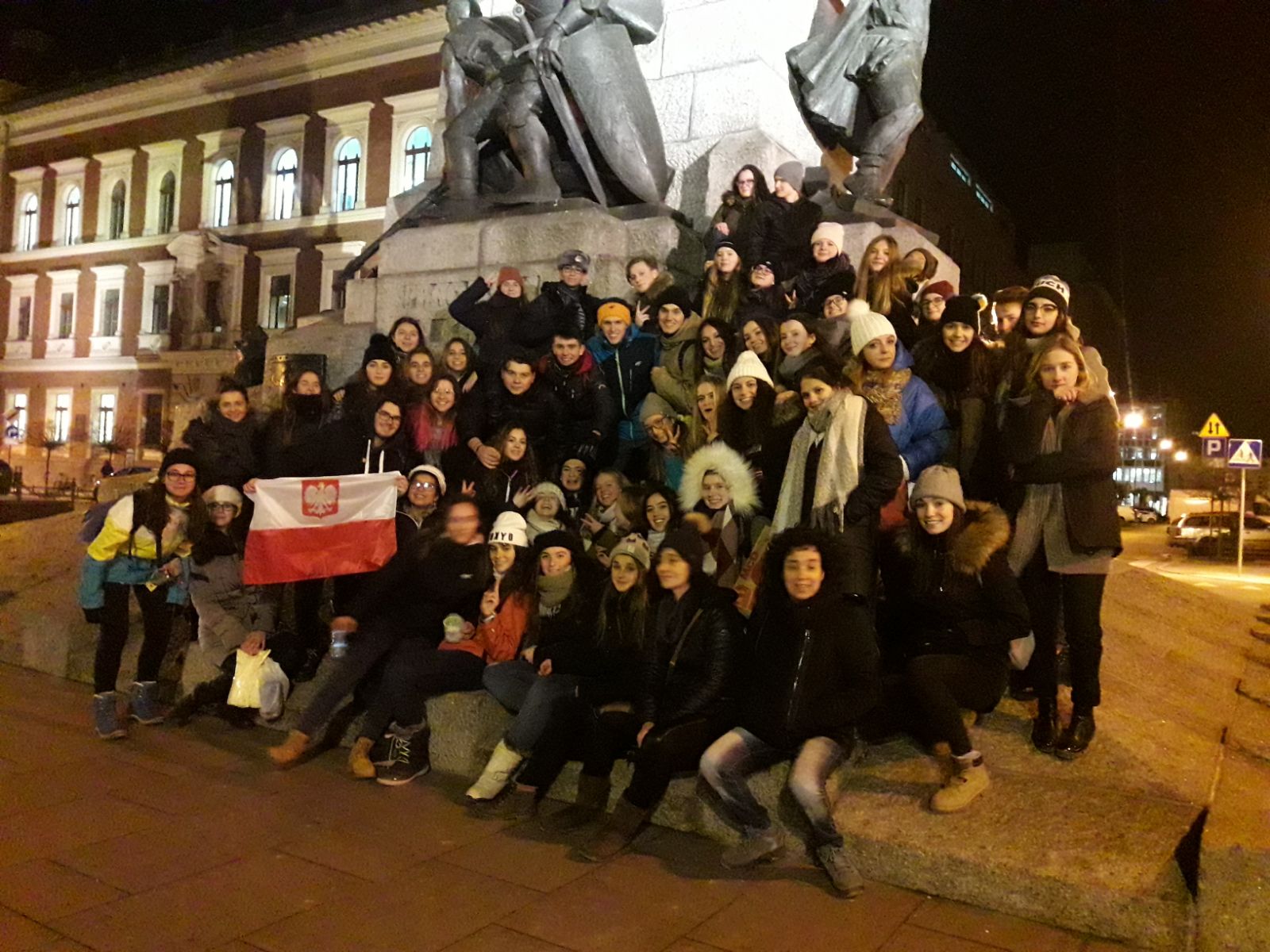 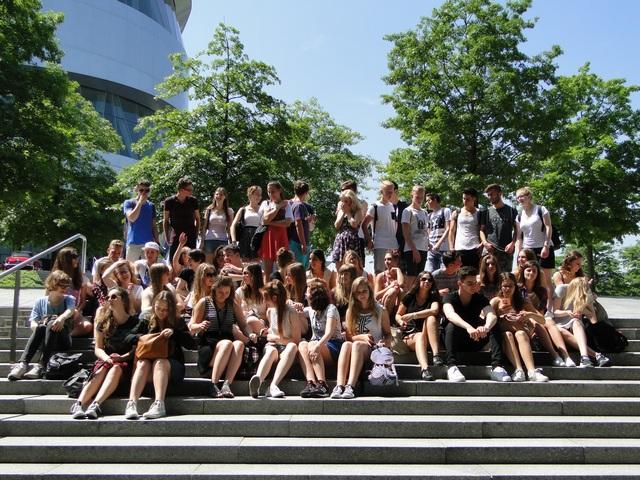 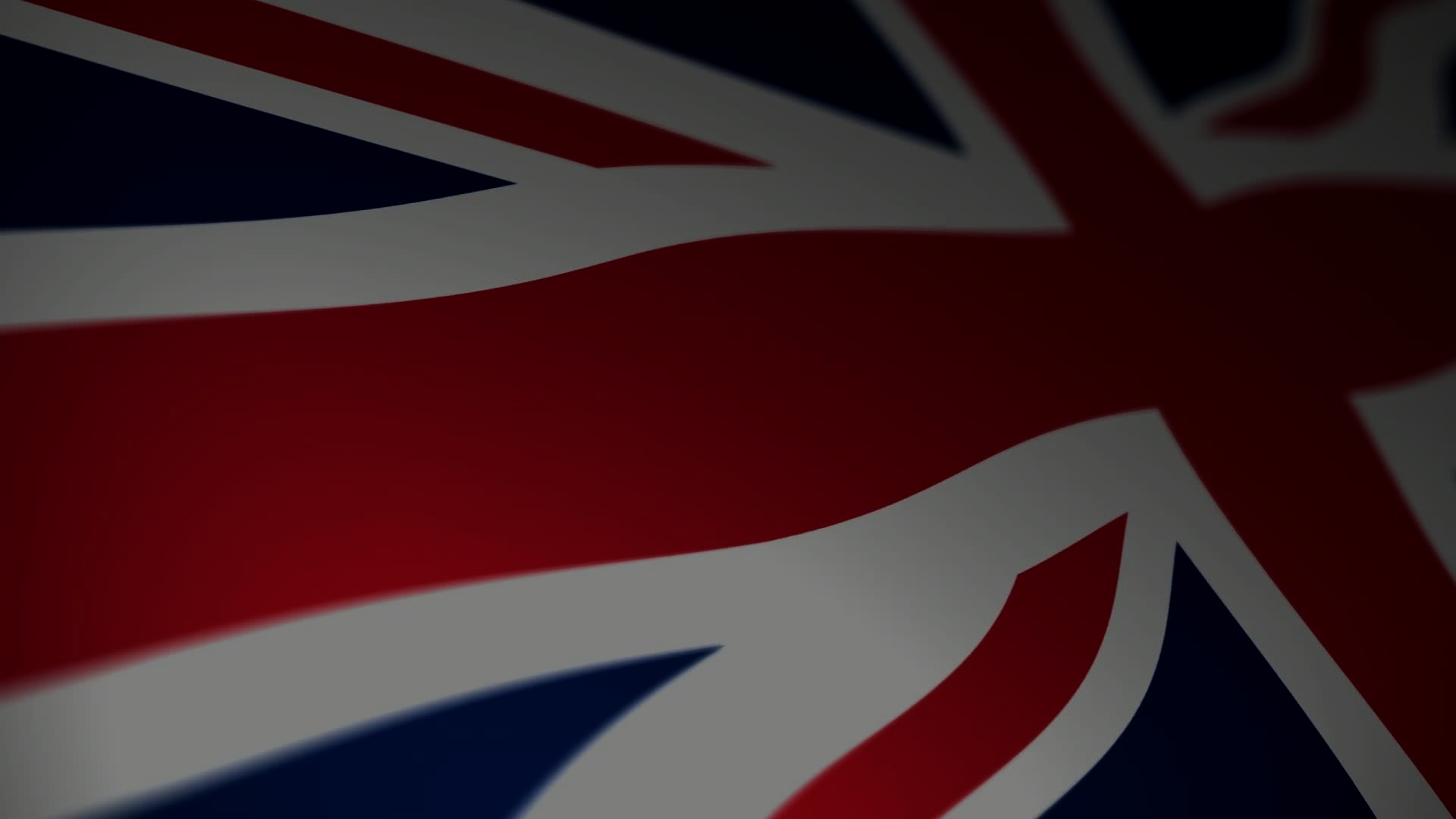 Współpraca z UJK w Kielcach
Młodzież z VI LO bierze udział w wykładach w języku angielskim prowadzonych przez pracowników naukowych i studentów Uniwersytetu im. Jana Kochanowskiego w Kielcach.
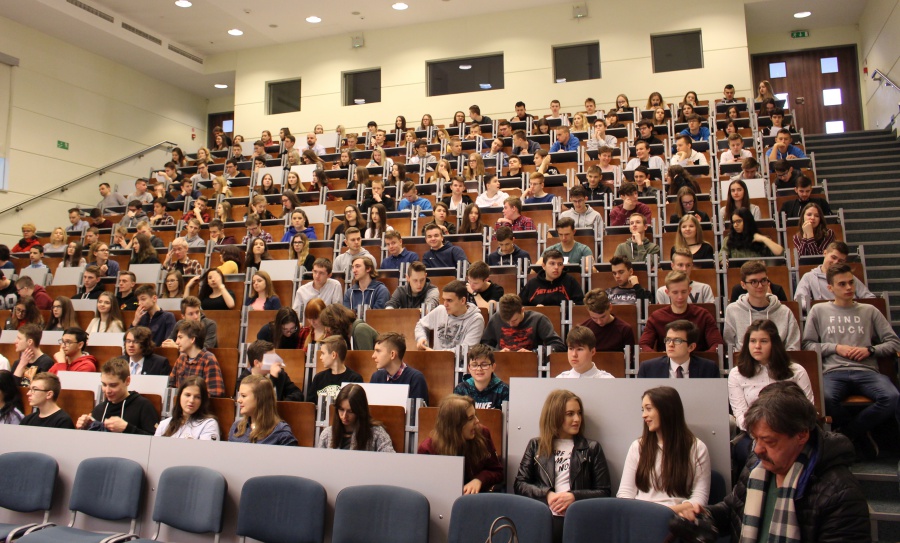 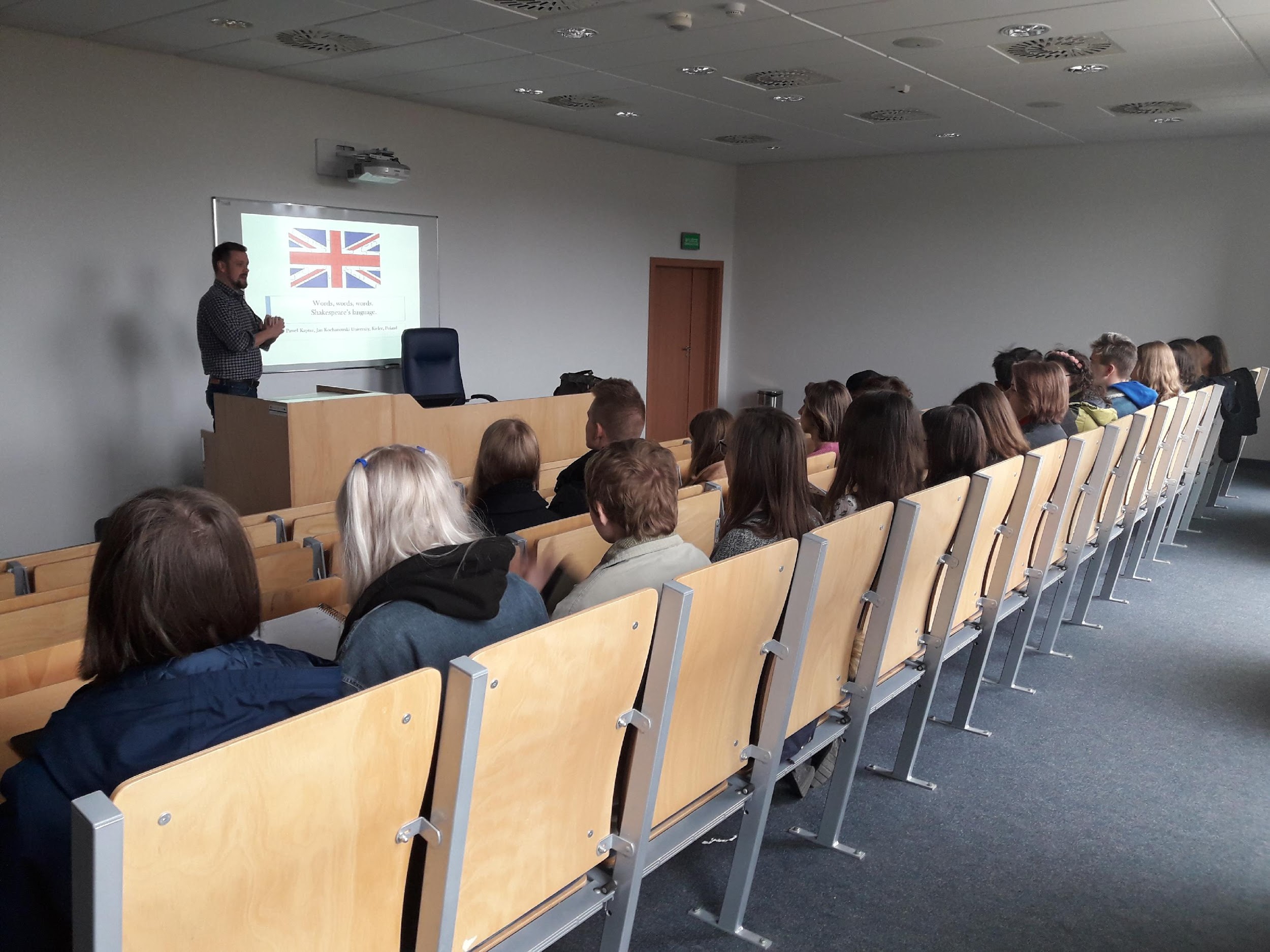 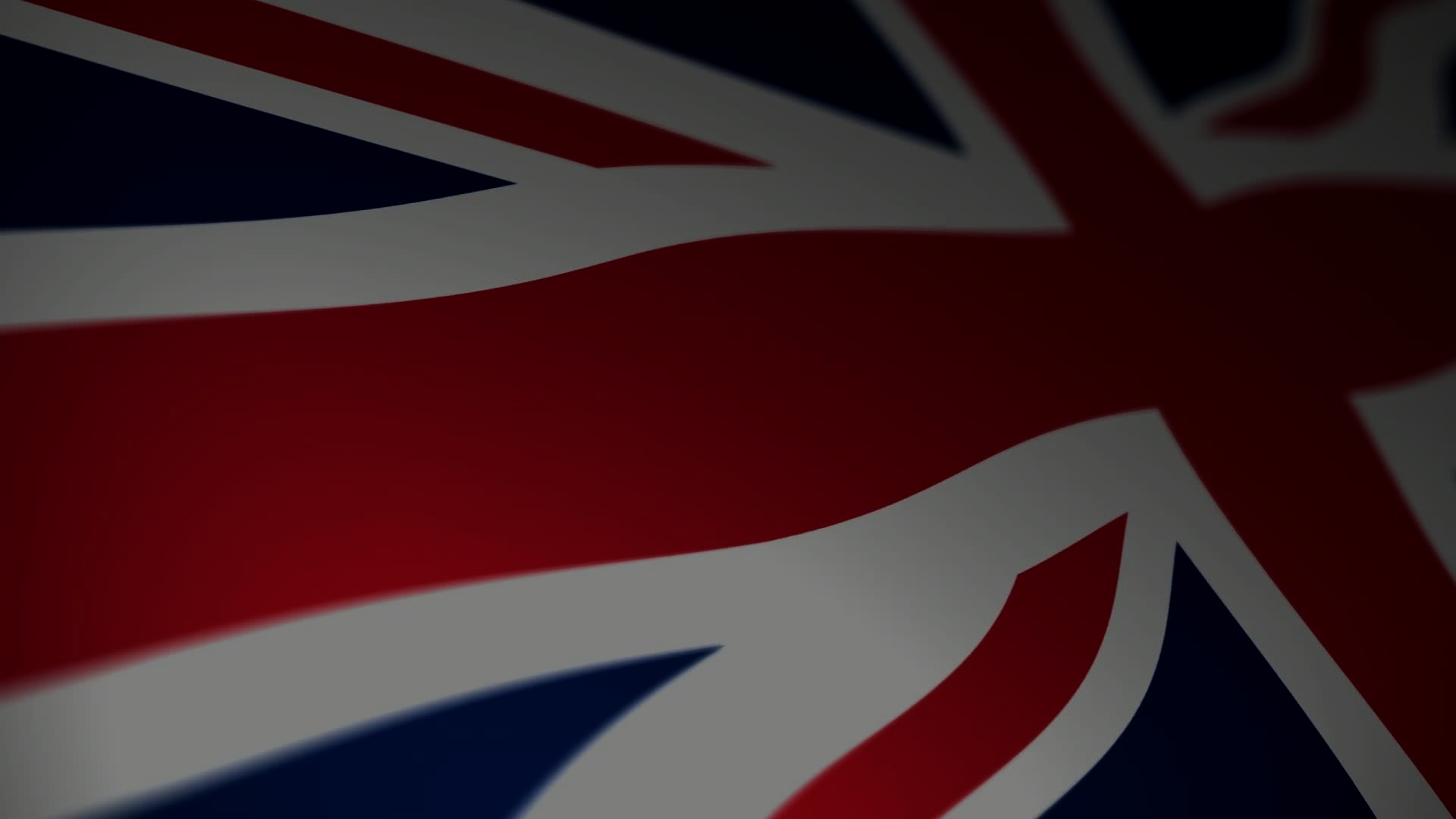 ,,Kino przybliża nam świat”
Projekt jest realizowany dzięki współpracy z kieleckim kinem „Moskwa”. Młodzież uczestniczy w projekcjach anglojęzycznych filmów. Celem przedsięwzięcia jest poszerzenie wiedzy na temat kultury, historii i problemów społecznych krajów anglojęzycznych, co wiąże się z wymaganiami edukacyjnymi realizowanymi na lekcjach języka angielskiego w programie Międzynarodowej Matury. Projekcje filmów są punktem wyjścia do lekcji tematycznych dotyczących wybranych zagadnień kulturowo-społecznych w krajach anglojęzycznych.
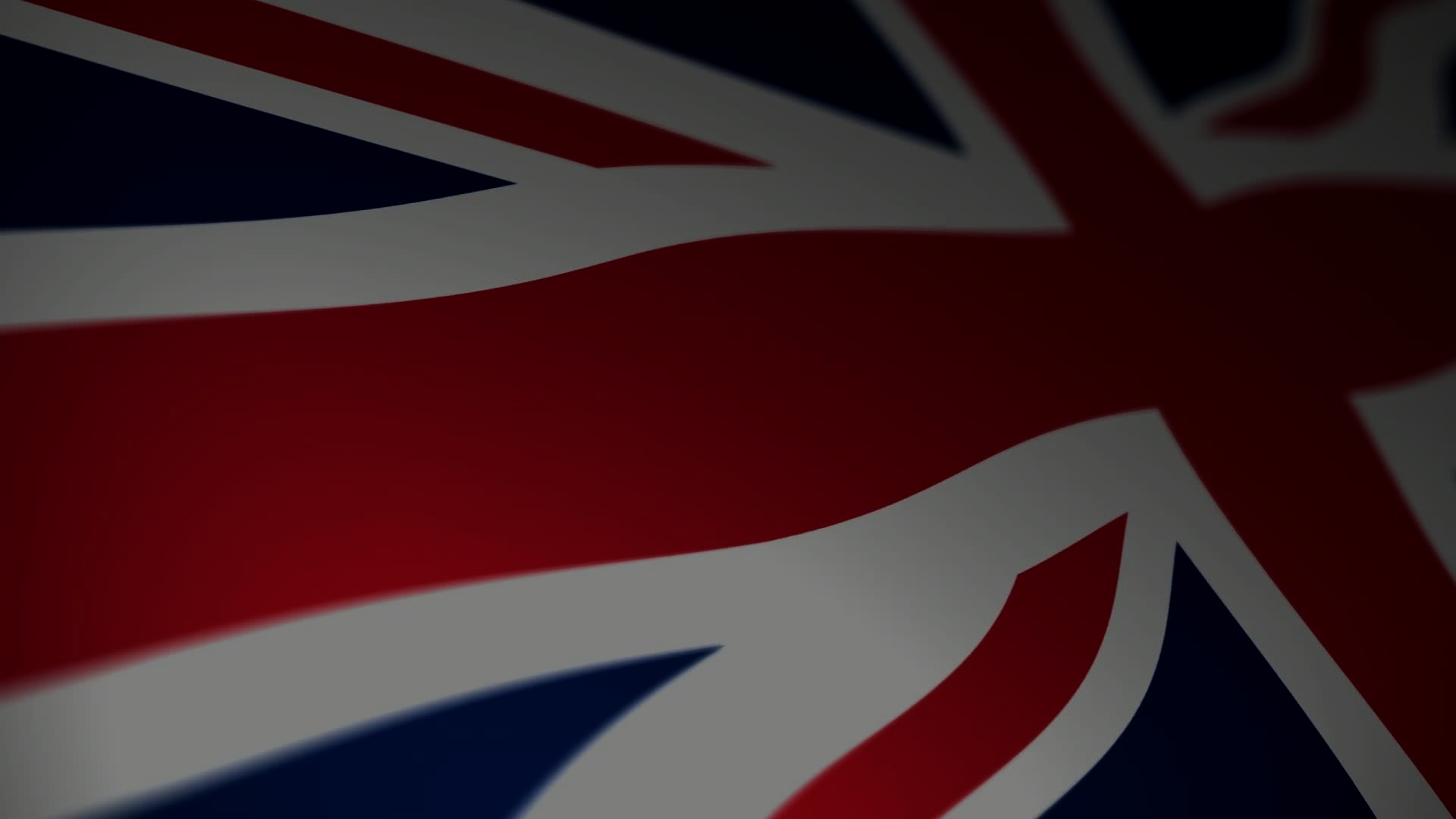 „Świętokrzyskie Dwujęzyczne”
Nasza szkoła bierze udział w projekcie organizowanym przez Marszałka Województwa Świętokrzyskiego, pana Adama Jarubasa, we współpracy z Cambridge English Language Assessment.
 Słowak często występuje w roli gospodarza konferencji, a nasi uczniowie wygłaszają przemówienia i biorą udział w panelach dyskusyjnych.
JEDNYM SŁOWEM – 
SŁOWAK LUBI ANGIELSKI, ZAŚ
ANGIELSKI W SŁOWAKU ZDECYDOWANIE DA SIĘ LUBIĆ!